PV204 Security technologies
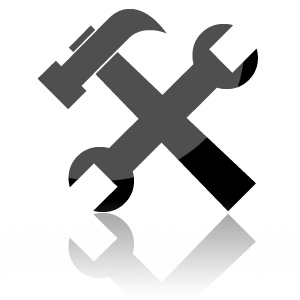 Labs: JavaCard platform
Petr Švenda svenda@fi.muni.cz
Faculty of Informatics, Masaryk University
Laboratory
Programming basic JavaCard 2.x applet (JavaCard)
NetBeans environment, JavaCard convertor
jcardsim.org simulator
Pre-prepared simple communication application
Java javax.smartcardio.*;
Used already during the lab last week
Upload and communication with real JavaCard
AppletPlayground for quick compile and convert into cap file
GlobalPlatformPro tool for upload of cap file to card
SimpleAPDU project to communicate with card
| PV204 Security technologies - Labs
2
Setup updated SimpleAPDU (NetBeans)
Applets/SimpleApplet.java
LibrariesAdd JAR  lib\jcardsim-2.2.2-all.jar
Project should now compile
Run in debug mode
Should breakpoint also inside applet code
| PV204 Security technologies - Labs
3
Extend SimpleAPDU and SimpleApplet
Try to send create and send command (any)
Try to generate random data (INS_RANDOM)
Parse and print response, generate different amount of data (inspect SimpleApplet for what to set)
Try to encrypt supplied data
Prepare input data and parse output
Try to decrypt data received in step 3. 
Compare with original input data
| PV204 Security technologies - Labs
4
Troubleshooting – jcardsim simulator
Don’t forget jcardsim-2.2.2-all.jar in classpath
-cp jcardsim-2.2.2-all.jar
Use debugger – insert breakpoint directly into applet’s method 
Local vs. remote simulator jcardsim
Only single card can be simulated as local one (CAD.getCardInterface())
We will use and debug only one card (so local is fine)
Multiple cards can be used as remote simulators (sockets)
| PV204 Security technologies - Labs
5
Working with real card - compilation
AppletPlayground (https://github.com/martinpaljak/AppletPlayground)
Copy your source code into SimpleApplet folder
Run ‘ant simpleapplet’ to compile and convert
simpleapplet.cap is produced (binary for real card)
| PV204 Security technologies - Labs
6
Working with real card - upload
GlobalPlatformPro (http://github.com/martinpaljak/GlobalPlatformPro)
Remove previous installation of applet
If exists (use gp --list to obtain list of cards)
gp -delete 010203040506 -deletedeps -verbose -all
Upload applet to real card
gp -install simpleapplet.cap --param 00 -verbose
| PV204 Security technologies - Labs
7
Homework – Secure HOTP card
Create secure Hash-based One-Time Password (HOTP) applet and corresponding PC application
Applet will accept new secret key K later used to produce OTP (infrequent)
Applet receives input challenge C from PC and produce corresponding OTP code using C, K and suitable has-based construction (frequent)
OTP code is provided only after PIN verification (OwnerPIN)
User can set own PIN (decide what to do with previous key K)
Produce short (1xA4) text description of solution
Describe your design, no need to conform to RFC4226 (standardized HOTP)
Measure the speed of OTP code generation
On simulator (required), On real card [+1 bonus point]
Submit before 16.3. 23:59 into IS HW vault
Soft deadline: -1.5 points for every started 24 hours
| PV204 Security technologies - Labs
8
Homework – bonus
Bonus (up to +5 points): 
implement bulk encryption with AES and on-card key
Key is generated randomly (separate command)
Data send in/out (APDU)
Encrypted/decrypted by AES in CBC mode (enc/dec mode specified in P1 parameter)
Measure speed you can achieve (compare with https://www.fi.muni.cz/~xsvenda/jcalgtest/)
Which optimization had biggest speed impact? 
Submit before: 23.3. 23:59 (soft deadline for bonus part)
| PV204 Security technologies - Labs
9